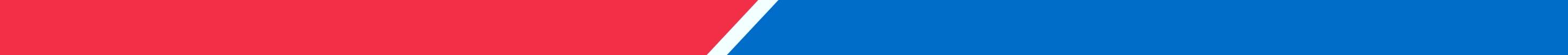 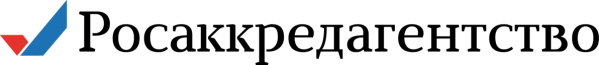 МЕТОДИЧЕСКИЕ РЕКОМЕНДАЦИИна тему :«Типичные коррупционные дисциплинарные правонарушения»
Федеральное государственное бюджетное учреждение «Национальное аккредитационное агентство в сфере образования»
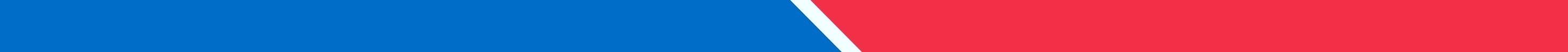 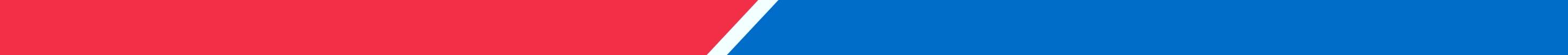 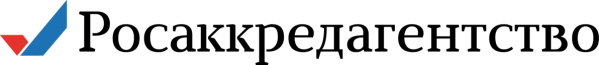 Нарушение законодательных запретов, требований и ограничений, установленных для работников ФГБУ «Росаккредагентство» в целях предупреждения коррупции, которые являются основанием для применения дисциплинарных взысканий или увольнения на основании Трудового кодекса Российской Федерации
Федеральное государственное бюджетное учреждение «Национальное аккредитационное агентство в сфере образования»
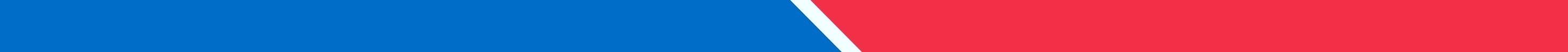 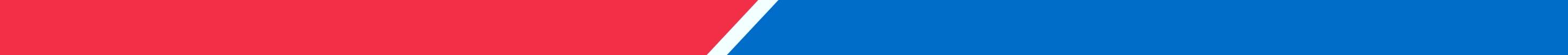 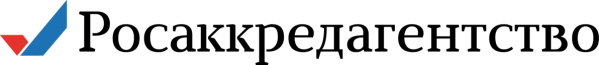 Состав коррупционного правонарушения
Объект коррупционного правонарушения
деяние, которое непосредственно посягает на авторитет и законные интересы учреждения и выражается в противоправном получении работниками каких-либо преимуществ либо в предоставлении последним таких преимуществ
Объективная сторона коррупционного правонарушения
использование должностного положения вопреки законным интересам общества, государства и учреждения
нарушение правил и процедур, специально предназначенных для предупреждения коррупции
Федеральное государственное бюджетное учреждение «Национальное аккредитационное агентство в сфере образования»
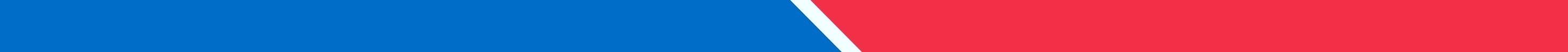 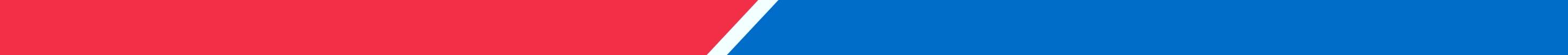 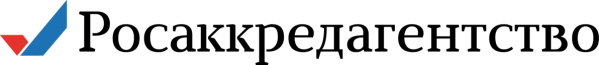 Состав коррупционного правонарушения
Субъект коррупционного правонарушения
Работник ФГБУ «Росаккредагентство» – лицо, занимающее отдельную должность на основании трудового Договора.
Субъективная сторона коррупционного правонарушения
вина в форме умысла. Правонарушитель осознает противоправность своих действий, их последствия и желает их наступления 
корыстная мотивация - получение выгод материального характера для себя или третьих лиц 
получение любых незаконных преимуществ (выгод нематериального характера) 
совершение некоторых правонарушений по неосторожности (лицо не осознавало незаконный характер своих действий, но должно было и могло)
Федеральное государственное бюджетное учреждение «Национальное аккредитационное агентство в сфере образования»
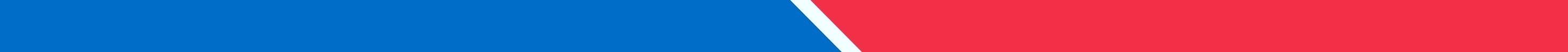 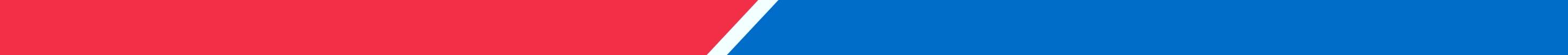 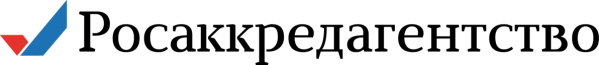 Типичные коррупционные дисциплинарные правонарушения
непредставление (представление недостоверных, неполных, заведомо ложных) сведений о доходах, расходах, об имуществе и обязательствах имущественного характера работником ФГБУ «Росаккредагентство» и о доходах, расходах, об имуществе и обязательствах имущественного характера его супруги (супруга) и (или) несовершеннолетних детей
не уведомление работником руководителя ФГБУ «Росаккредагентство» о случаях обращения к нему каких-либо лиц в целях склонения его к совершению коррупционных правонарушений
не уведомление работником руководителя ФГБУ «Росаккредагентство» о выполнении иной оплачиваемой работы
незаконное участие на платной основе в деятельности органа управления коммерческой организации
Федеральное государственное бюджетное учреждение «Национальное аккредитационное агентство в сфере образования»
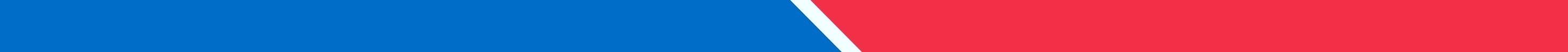 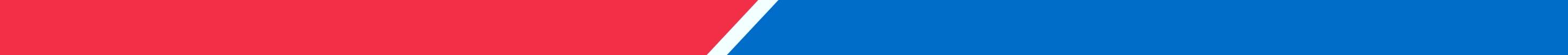 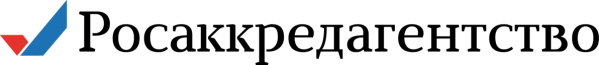 Типичные коррупционные дисциплинарные правонарушения
непринятие работником ФГБУ «Росаккредагентство» мер по предотвращению возникшего конфликта интересов, а равно не уведомление руководителя ФГБУ «Росаккредагентство» о возникшем конфликте интересов либо о наличии личной заинтересованности, которая может привести к конфликту интересов
замещение должности гражданской службы в случае близкого родства или свойства (родители, супруги, дети, братья, сестры, а также братья, сестры, родители и дети супругов) с гражданским служащим, если это связано с непосредственной подчиненностью или подконтрольностью одного из них другому
получение работником ФГБУ «Росаккредагентство» в связи с исполнением должностных обязанностей вознаграждения от физических и юридических лиц (подарки, денежное вознаграждение, ссуды, услуги, оплата развлечений, отдыха, транспортных расходов и иные вознаграждения), а равно не передача подарков, полученных в связи с официальными мероприятиями
Федеральное государственное бюджетное учреждение «Национальное аккредитационное агентство в сфере образования»
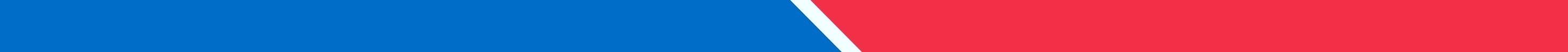 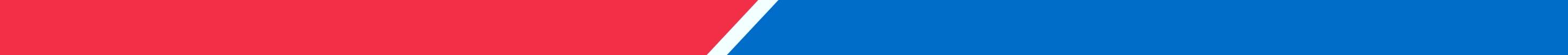 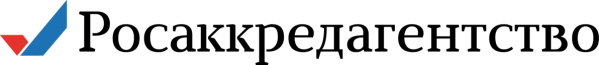 Типичные коррупционные дисциплинарные правонарушения
принятие без письменного разрешения руководителя ФГБУ «Росаккредагентство» наград, почетных и специальных званий (за исключением научных) иностранных государств, международных организаций, а также политических партий, других общественных и религиозных объединений, если в должностные обязанности гражданского служащего входит взаимодействие с указанными организациями и объединениями
занятие без письменного разрешения руководителя ФГБУ «Росаккредагентство» оплачиваемой деятельности, финансируемой исключительно за счет средств иностранных государств, международных и иностранных организаций, иностранных граждан и лиц без гражданства, за исключением установленных законом случаев
Федеральное государственное бюджетное учреждение «Национальное аккредитационное агентство в сфере образования»
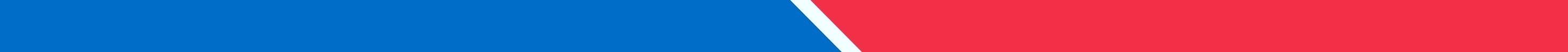